Оформление участка детского сада 
в зимний период
МБДОУ Чановский детский сад №5
Составил воспитатель: Рожаева Е.А.               


Январь 2018год
Актуальность :
Длительное пребывание на свежем воздухе в любое время года чрезвычайно полезно и необходимо для укрепления здоровья дошкольников. Создание снежных построек обогащает зимнюю прогулку, помогает воспитателю рационально организовать время пребывания детей на свежем воздухе, создать условия для развития их самостоятельной игровой, художественно – творческой и познавательной деятельности, двигательной активности.
    Актуальностью является: создание условий для укрепления связи с семьями воспитанников группы, творческого подхода к формированию снежных построек на участке для проведения зимних прогулок.
Цель: Создание снежного городка, организация пространства участка детского сада.
 Задачи:
1.  Обеспечивать многофункциональное  использование территории участка детского сада.
2.  Взаимодействие ДОУ и семьи, вовлечение детей и родителей в активную творческую деятельность;
3.  Развивать дружеские отношения в процессе реализации работы: дети-родители, родители-родители, педагоги-родители, дети-педагоги.
4.  Обеспечивать богатство сенсорных впечатлений, разнообразие снежных  фигур и оборудования, их рациональное расположение. 
Ожидаемый результат: 
 1. Уважительное отношение к собственному труду и труду своих родителей и воспитателей.
 2. Обогащение опыта межличностного общения детей, родителей и педагогов.
Этапы работы: 
 Подготовительный этап: Определение темы создания снежного городка. Формулировка цели и задач конкурса. Подбор иллюстраций для создания снежного городка. Создание чертежа участка с подробным определением функций построек. Привлечение родителей к участию по постройке снежного городка.
Основной этап:  Реализация конкурса – строительство снежных построек на свежем воздухе силами родителей, детей и педагогов. Организация прогулок на участке, соревнований и конкурсов, сюжетно-ролевых игр.
 Заключительный этап: Презентация снежного городка. Рефлексия, обсуждение с детьми совместной работы.
Наш девиз:
В здоровом теле – 
здоровый дух!
Наступила зима, снег укрыл участки.В детсаду поскорей мы все берём лопатки.Будем в кучи снег сгребатьи дорожки расчищать,чтоб с ребятишками удобней было нам зимой гулять.
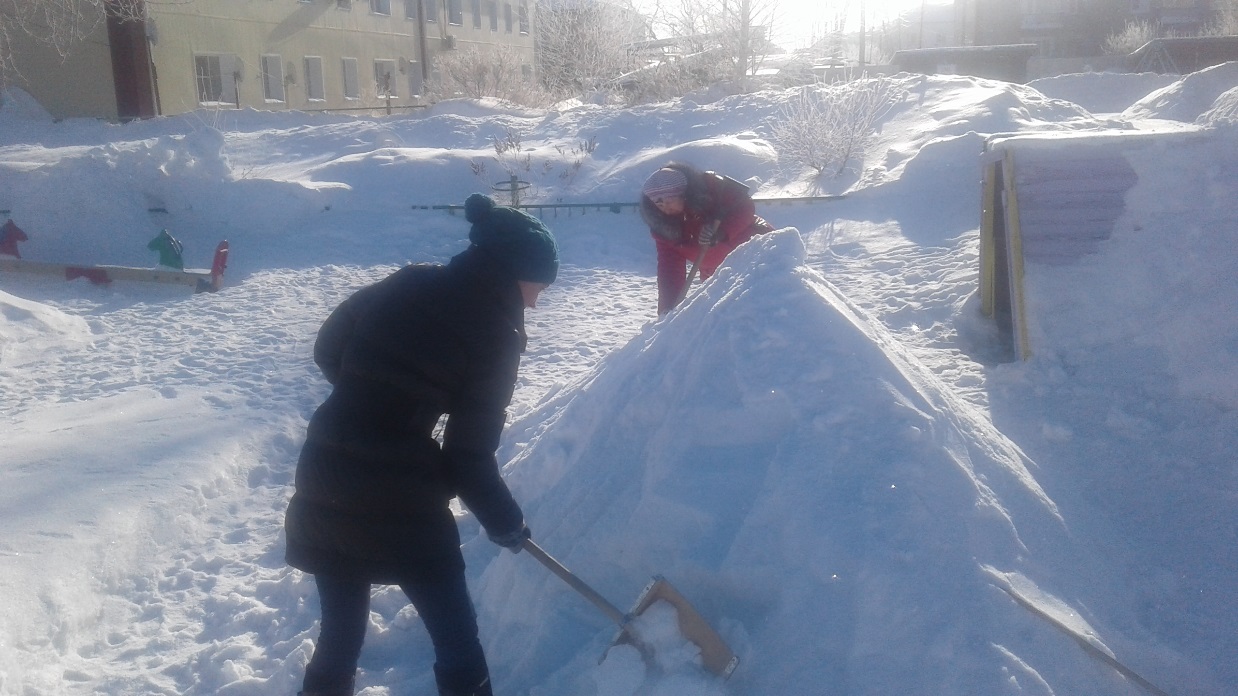 Дружно мы взялись за дело, и работа закипела
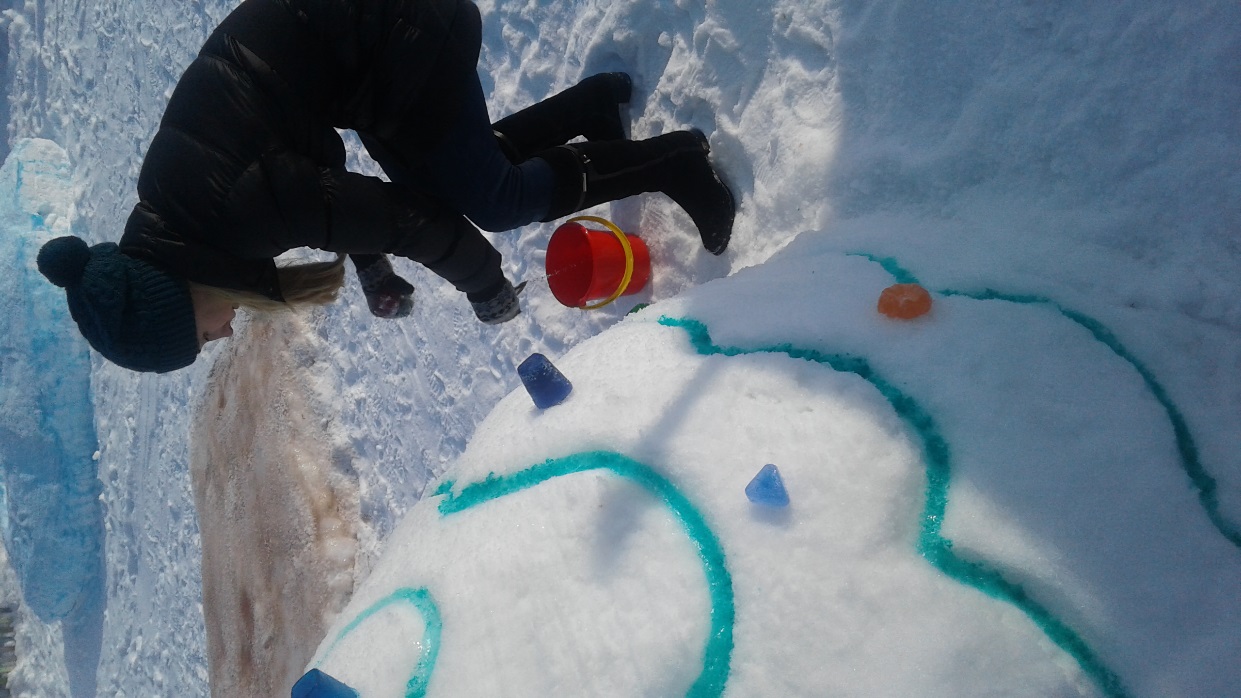 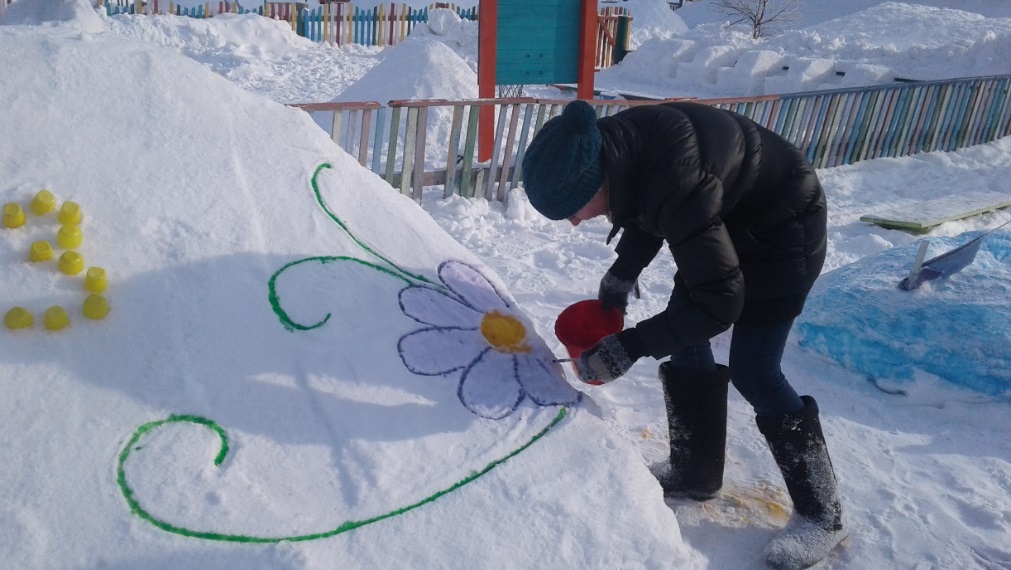 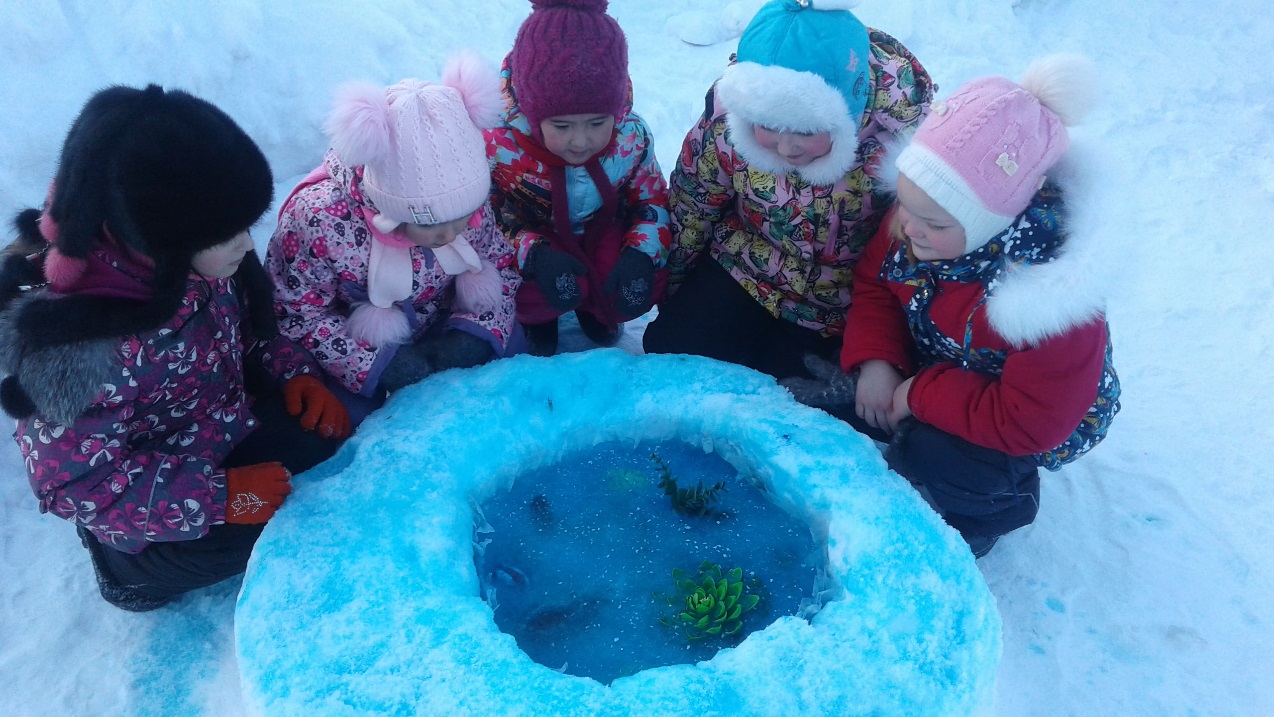 Мы целый час стоим гурьбой
И смотрим в чудо-водоем,
Этот мир подводный 
Мы прудиком зовем!
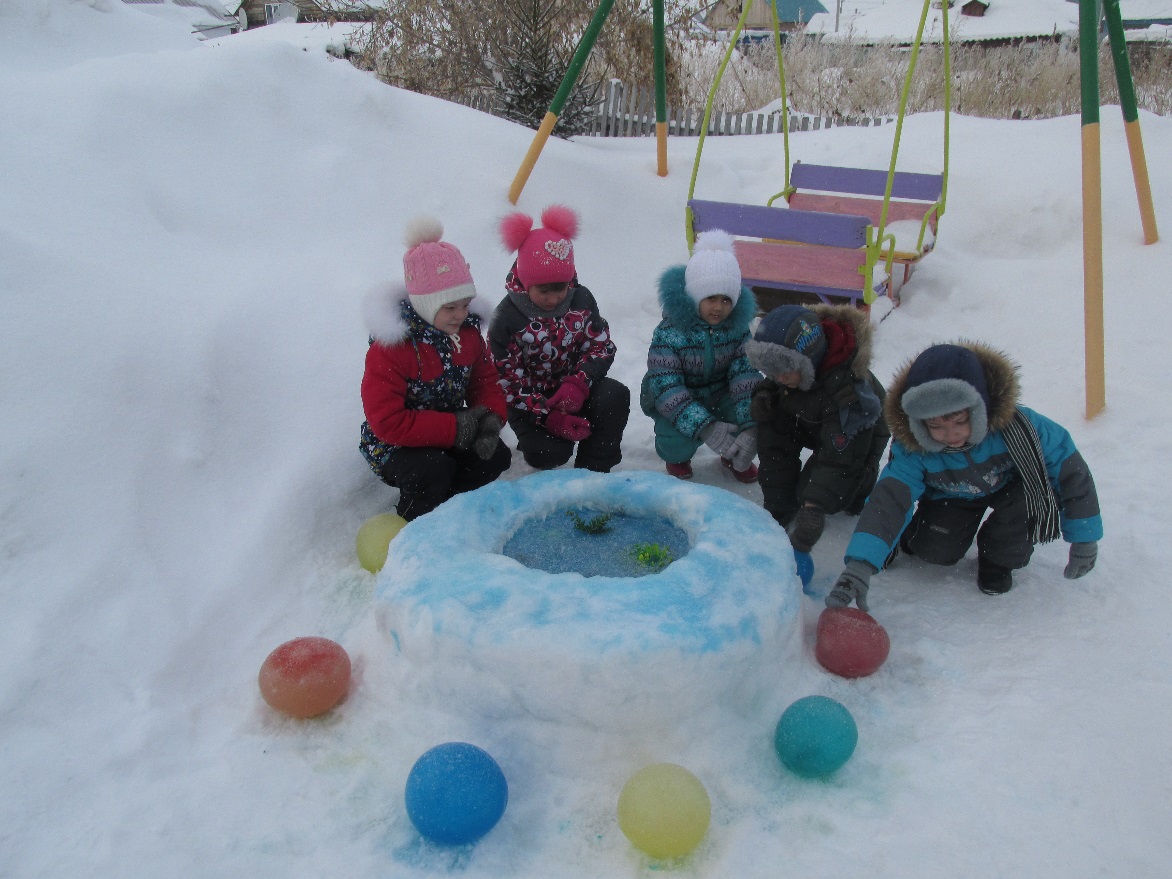 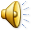 В центре разместилась Убойная мишень
На меткость упражнение 
Пуляй, кому не лень!
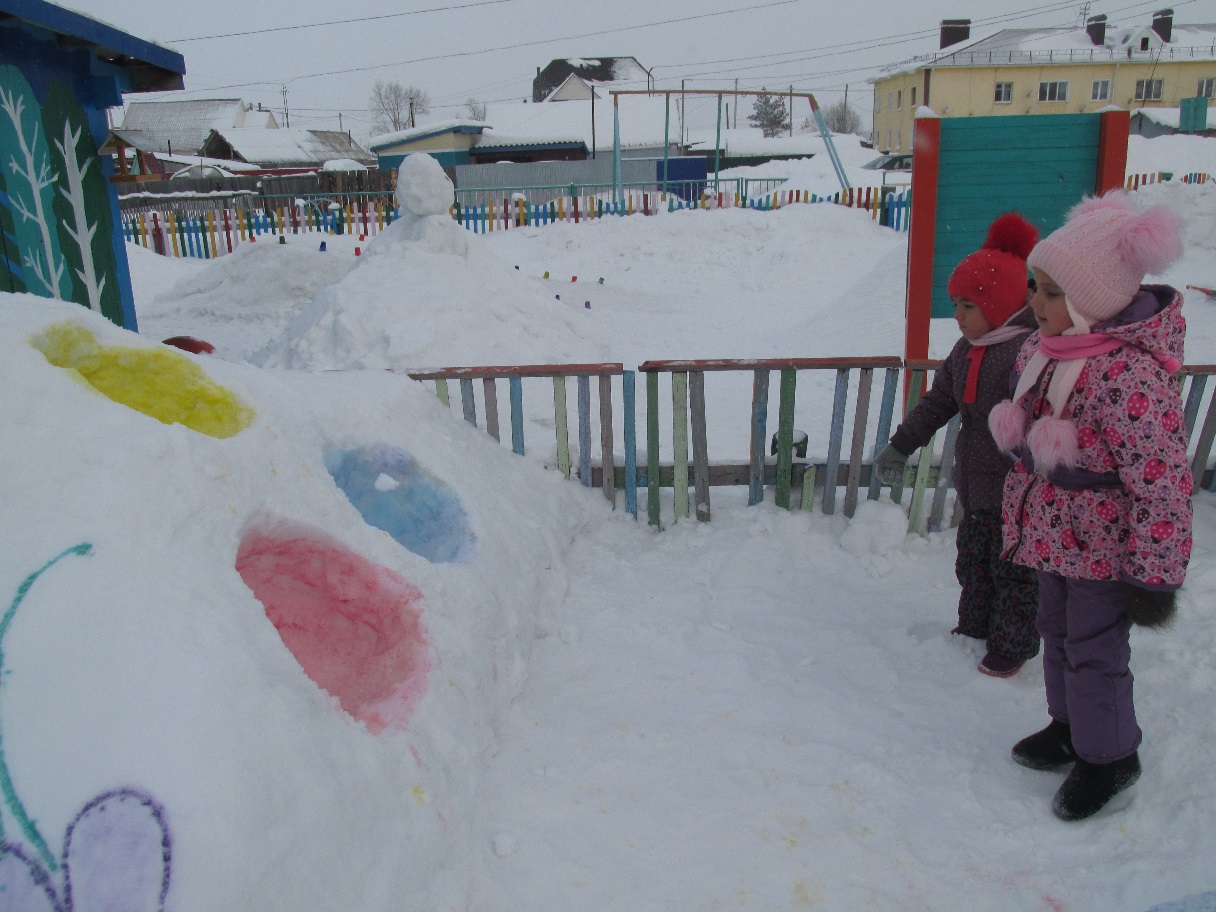 Время, времечко бежитДеткам подрастать велит.Шепчут часики вот так:Тик-так, Тик-так!!!
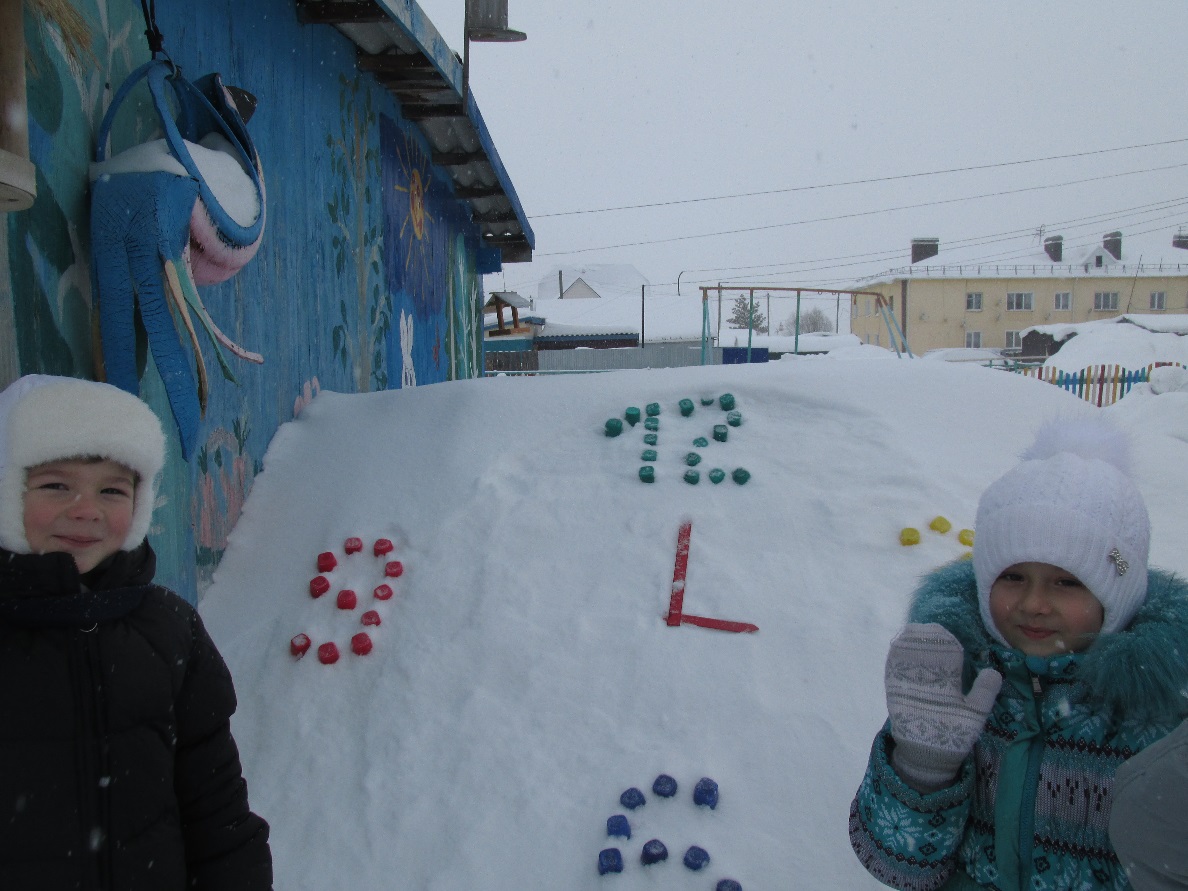 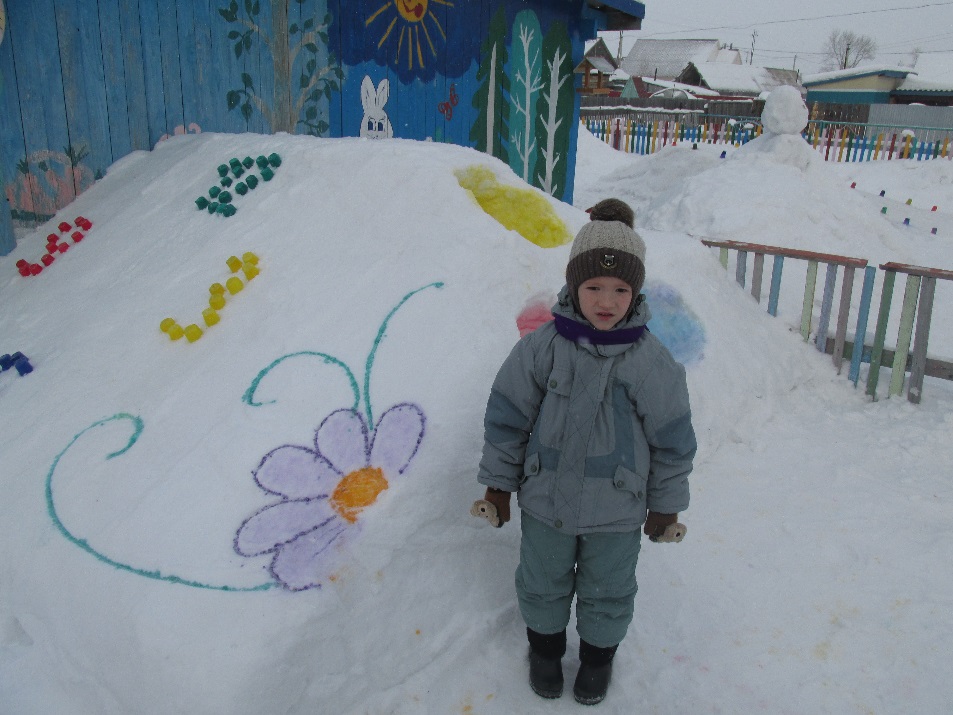 Змейку быстро оббегаем,
Мышцы ног мы развиваем,
На носочках весело
Держим равновесие.
Прыгаем стараемся,
Спортом занимаемся!
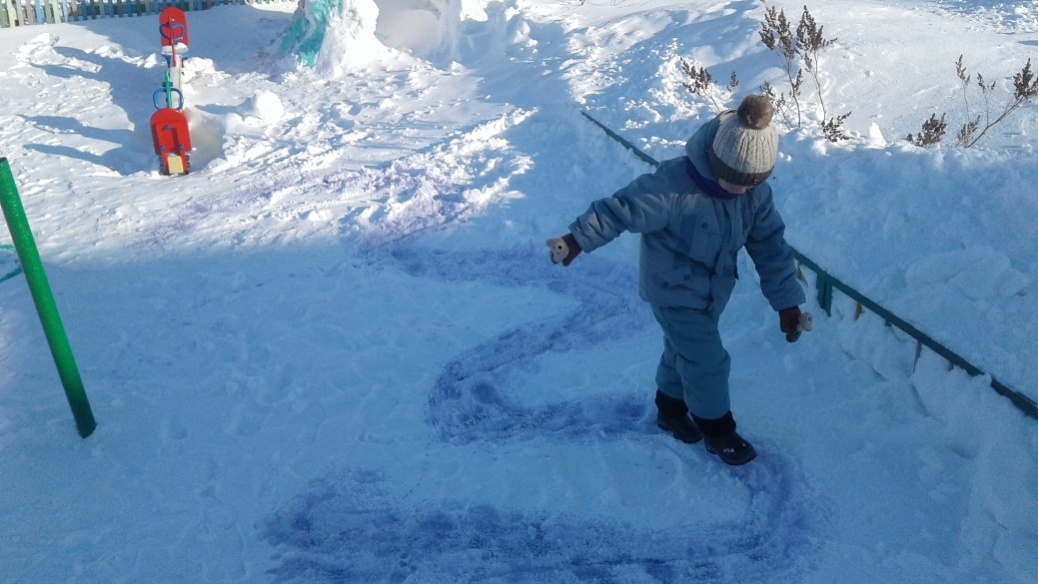 Плыл кораблик по  волнам,
Парус рвался к облакам.
Волны к борту поднимались
 О кораблик разбивались.
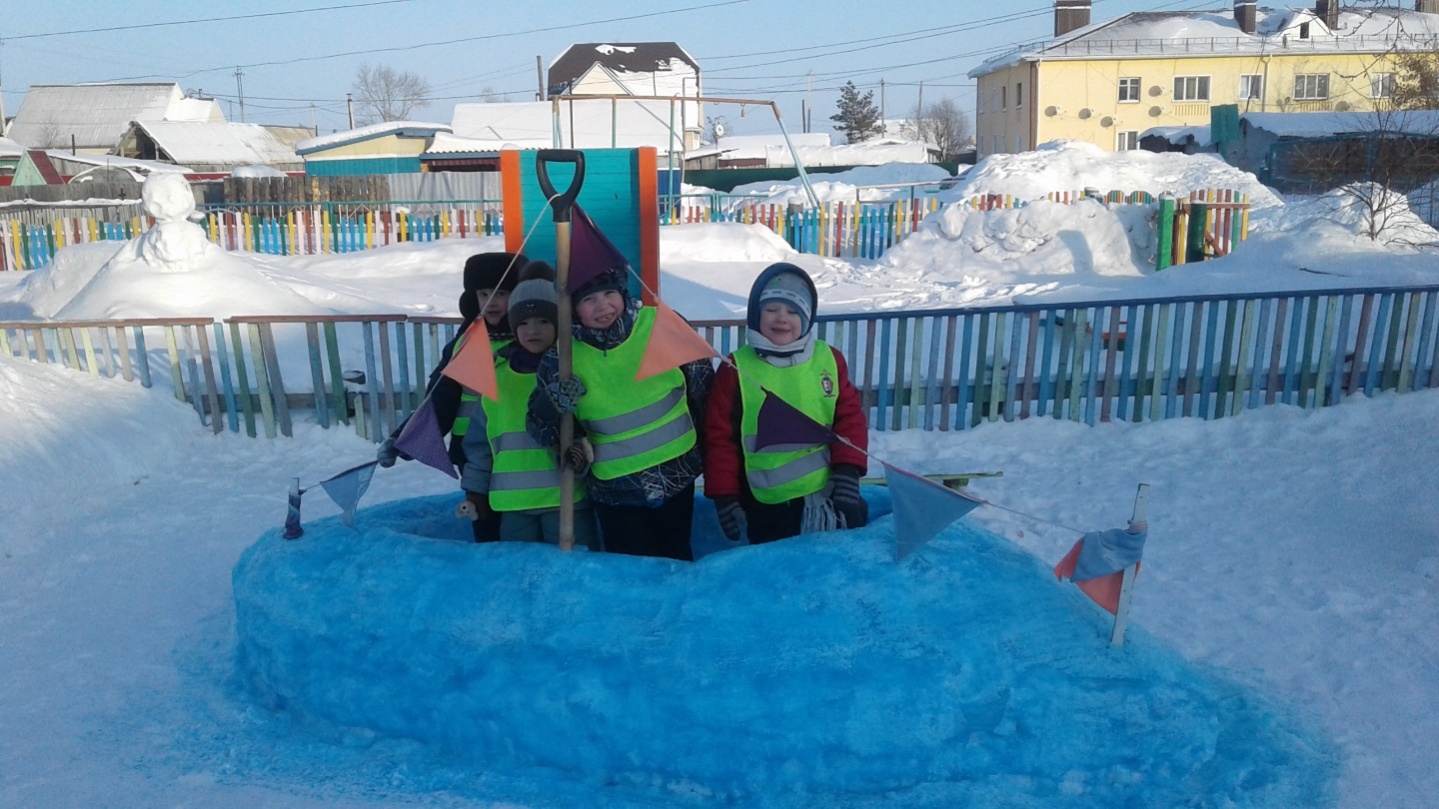 Подарили детям нашим ёлку –нету краше!Вся такая ладная:  яркая, нарядная! Весь наш маленький народ хоровод водить зовёт.
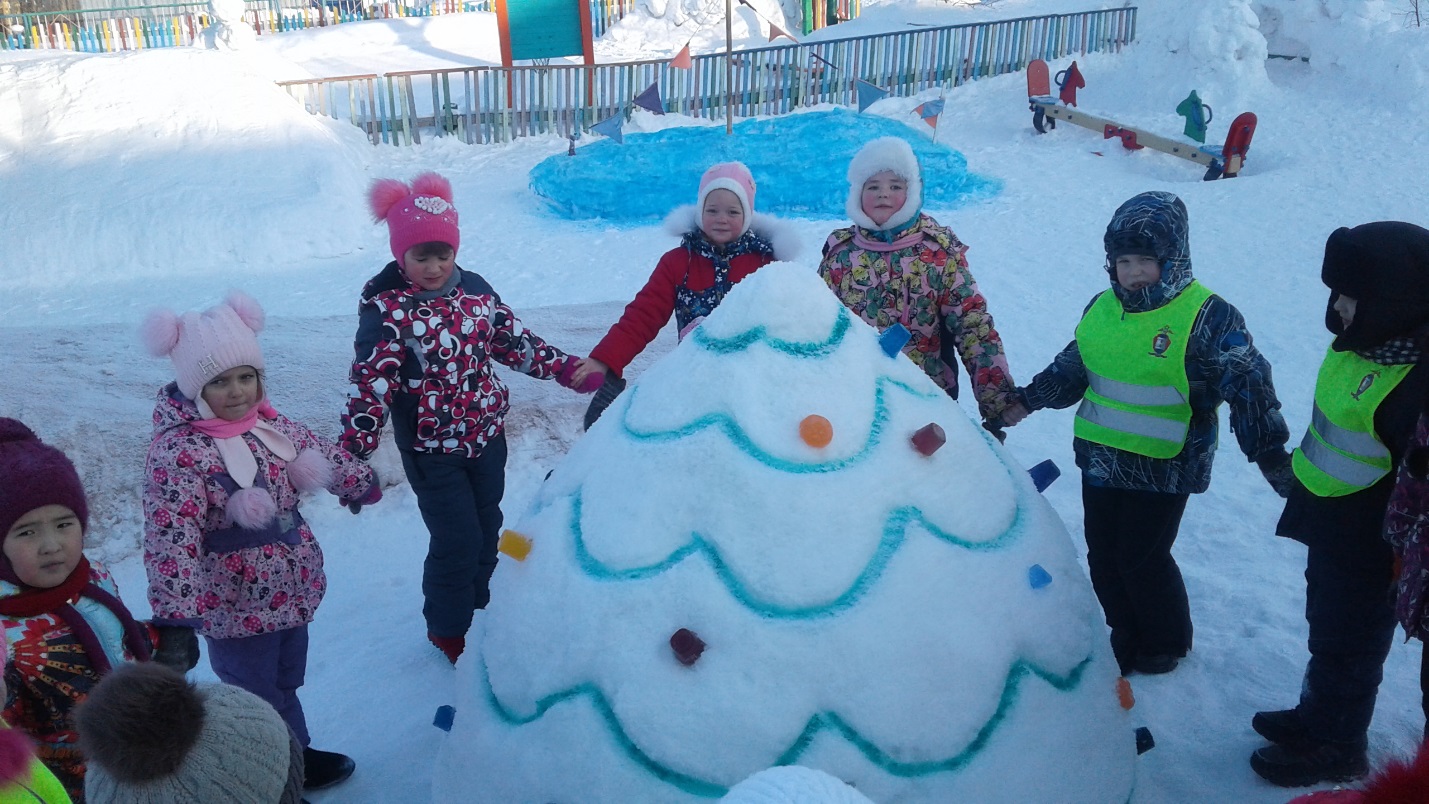 На снегу классики Краской нарисованы,Девочки и мальчикиЗаинтересованы.«Раз, два, три, четыре, пять» -Вика  прыгает опять,«Раз, два, три, четыреНоги ставь чуть-чуть пошире».
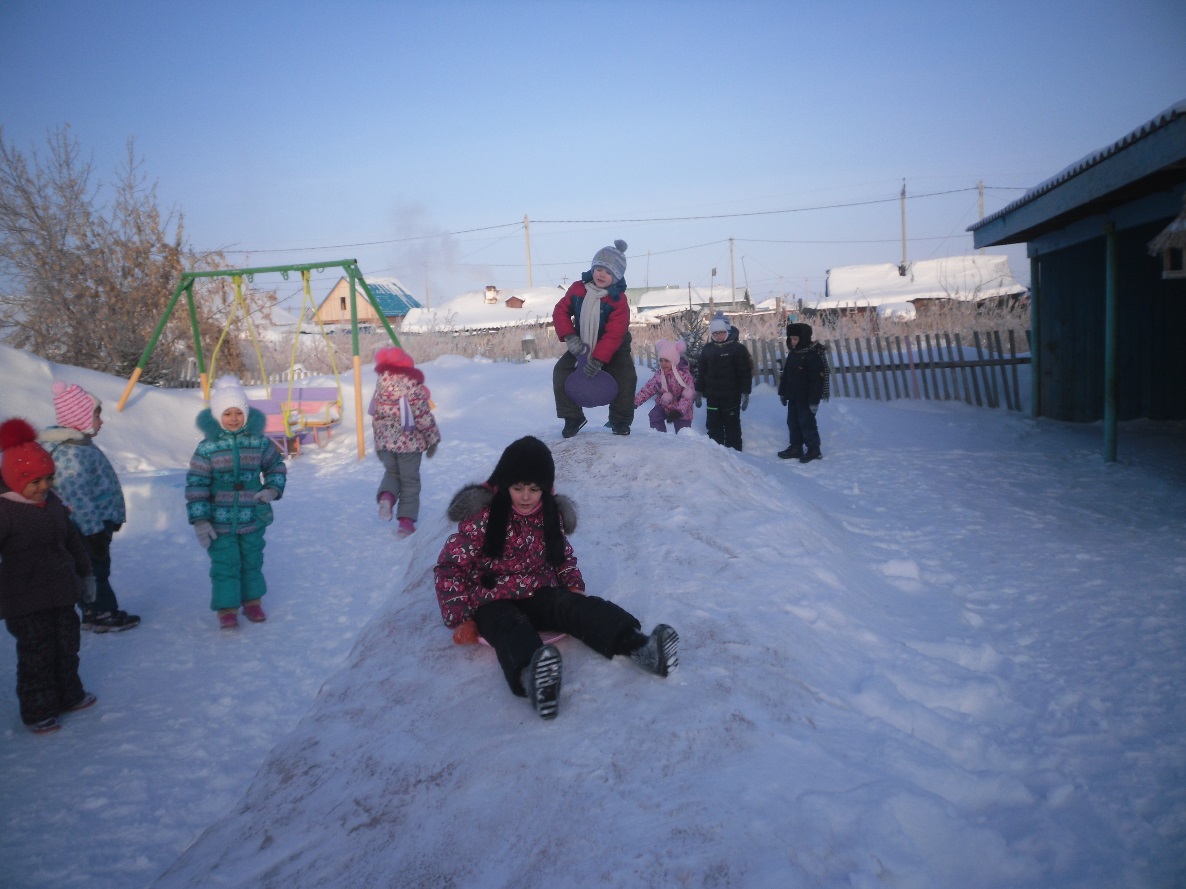 Горка ледяная
Скользкая такая
Только влез, уже внизу
Снова санки вверх везу.
Здесь ребята спозаранку
Кто с ледянкой ,
 кто на санках!
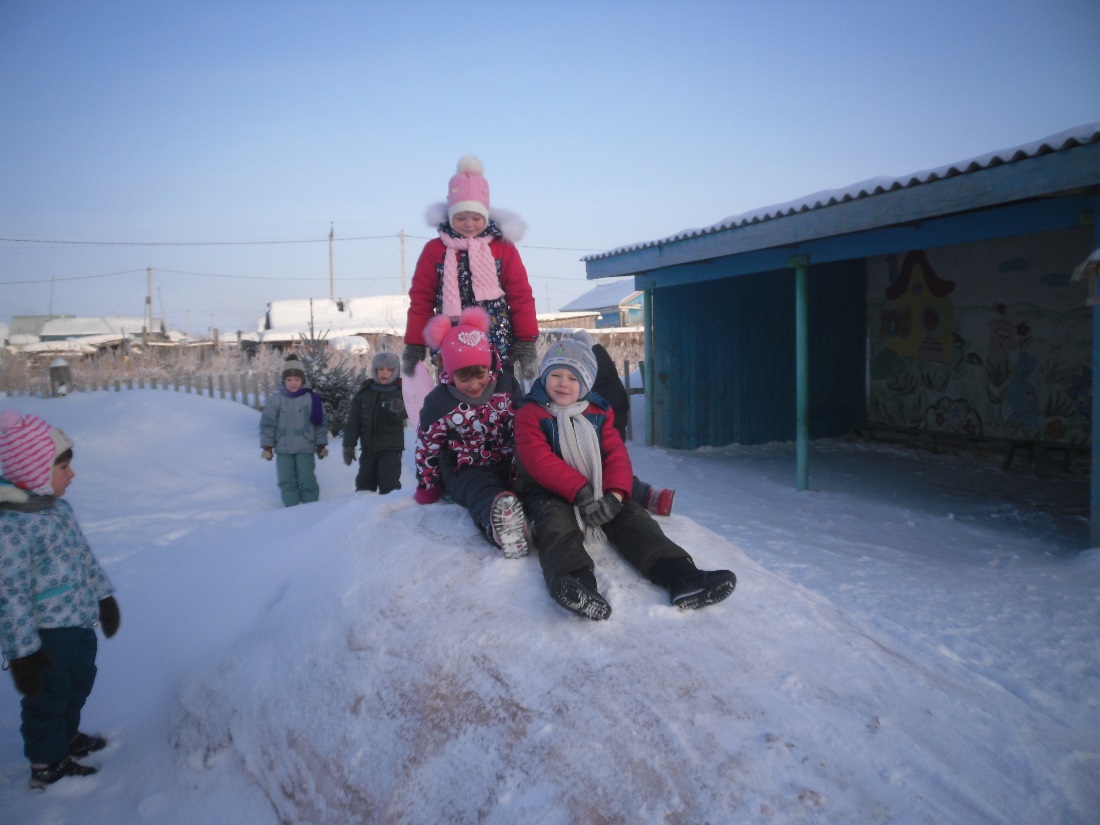 Что может быть важней, нужней
Полезней чем игра в хоккей?!
Лишь заискрится синий лед-
Уж тут, как тут, «лихой» народ!
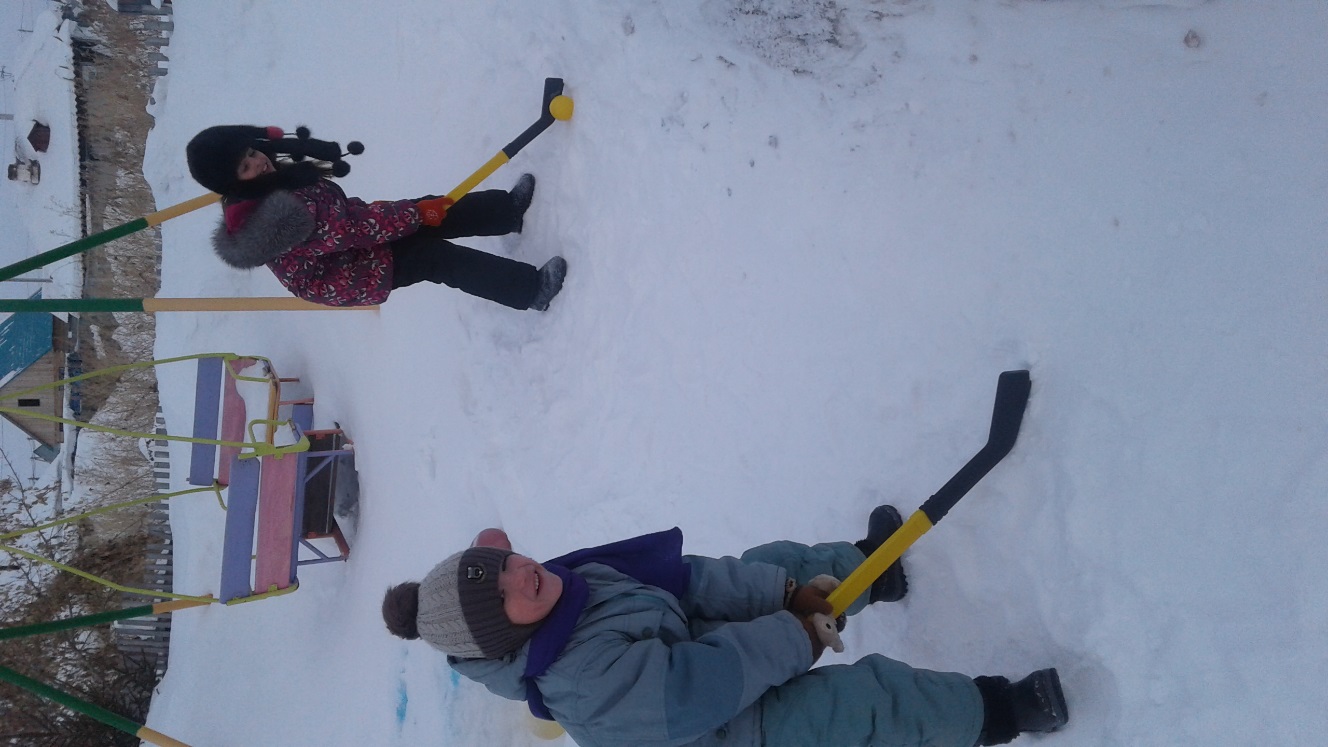 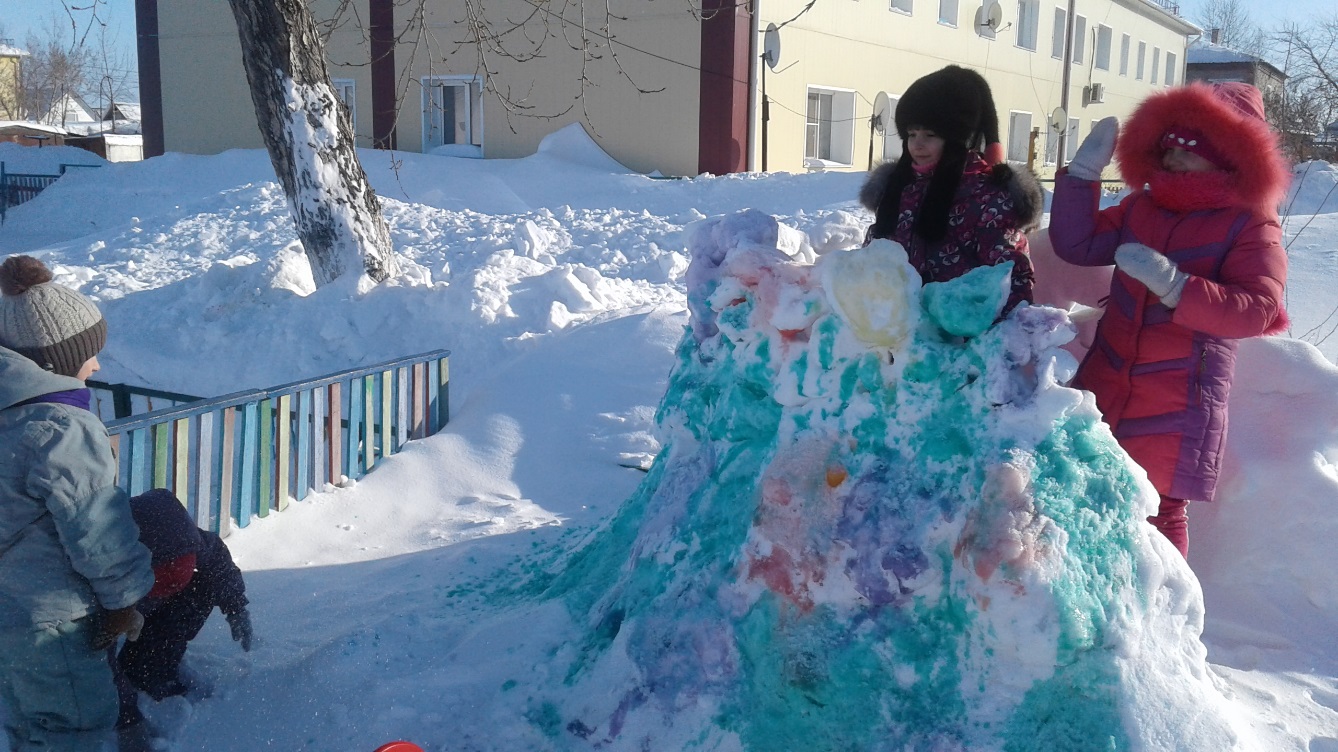 Дети строят крепости из снега,Носятся весёлою гурьбой,И не останавливая бега,Затевают безобидный бой.
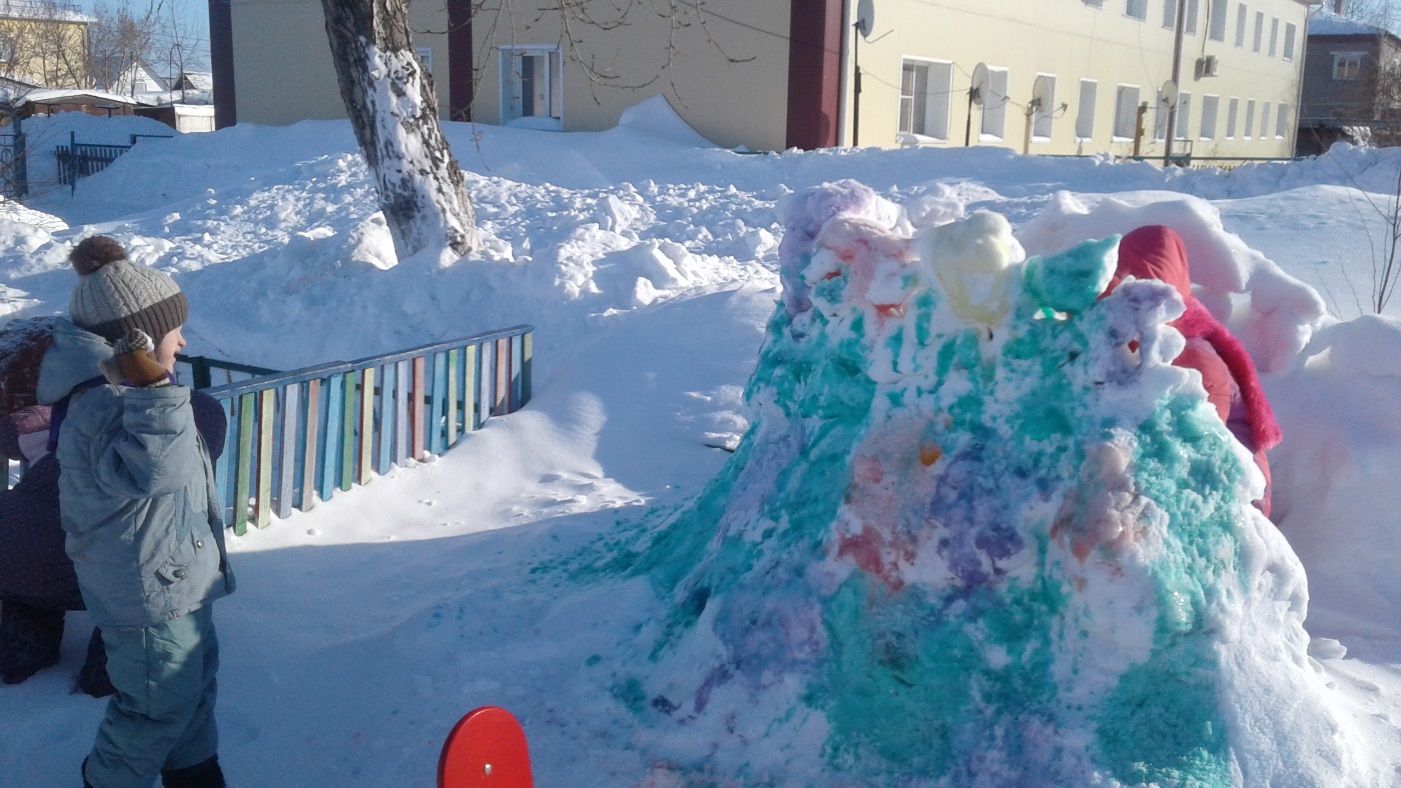 Рисование палочками на снегу
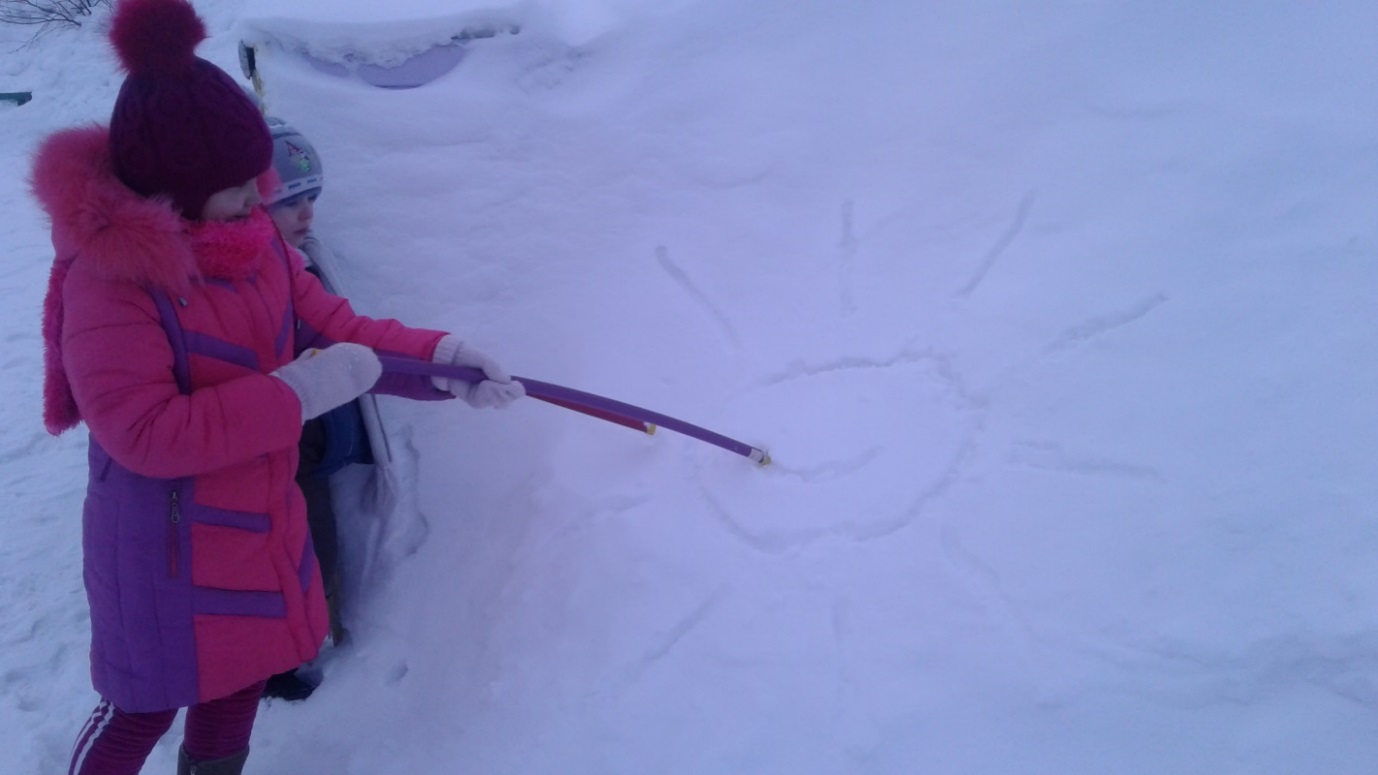 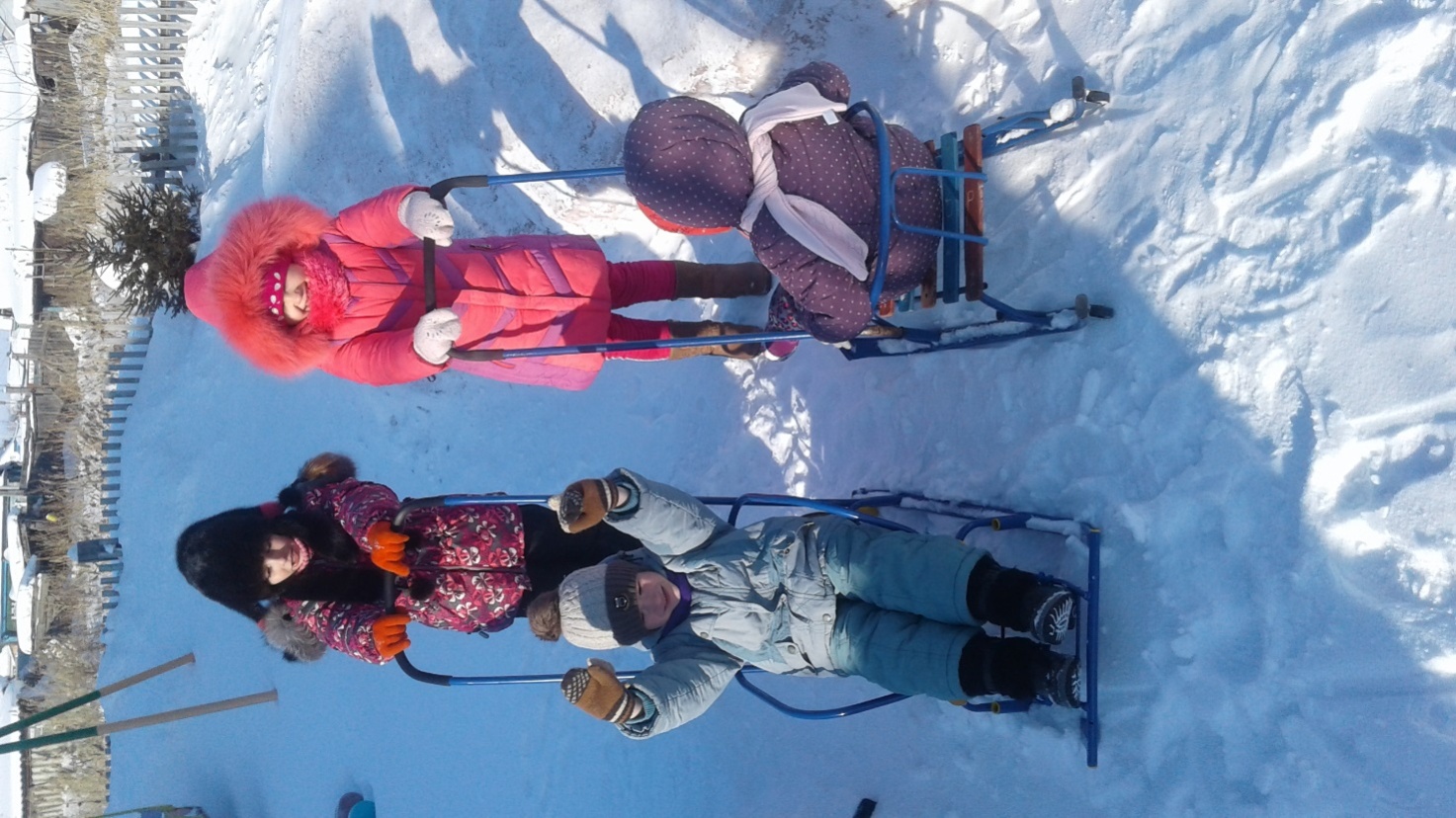 По снежку на санках дети
Мчатся словно ветер!
Кто боится в снег свалиться
Пусть на санки не садиться!
Спасибо за внимание!